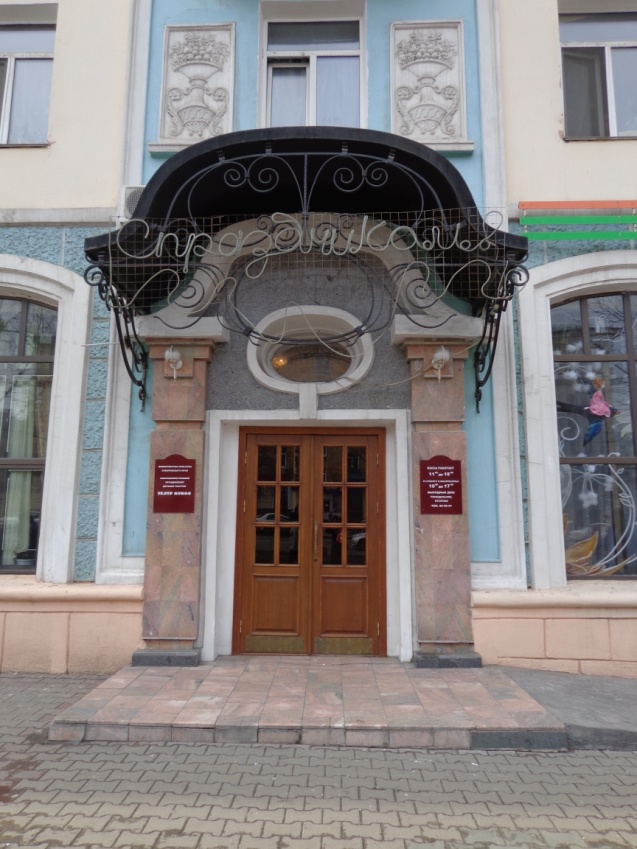 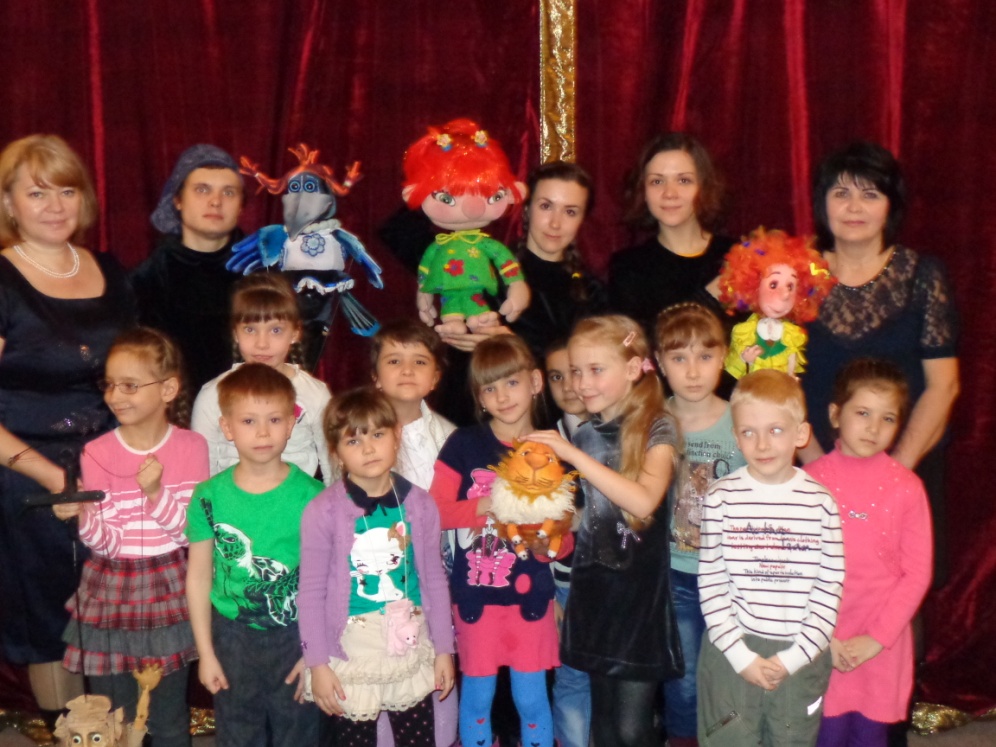 Краевой театркукол
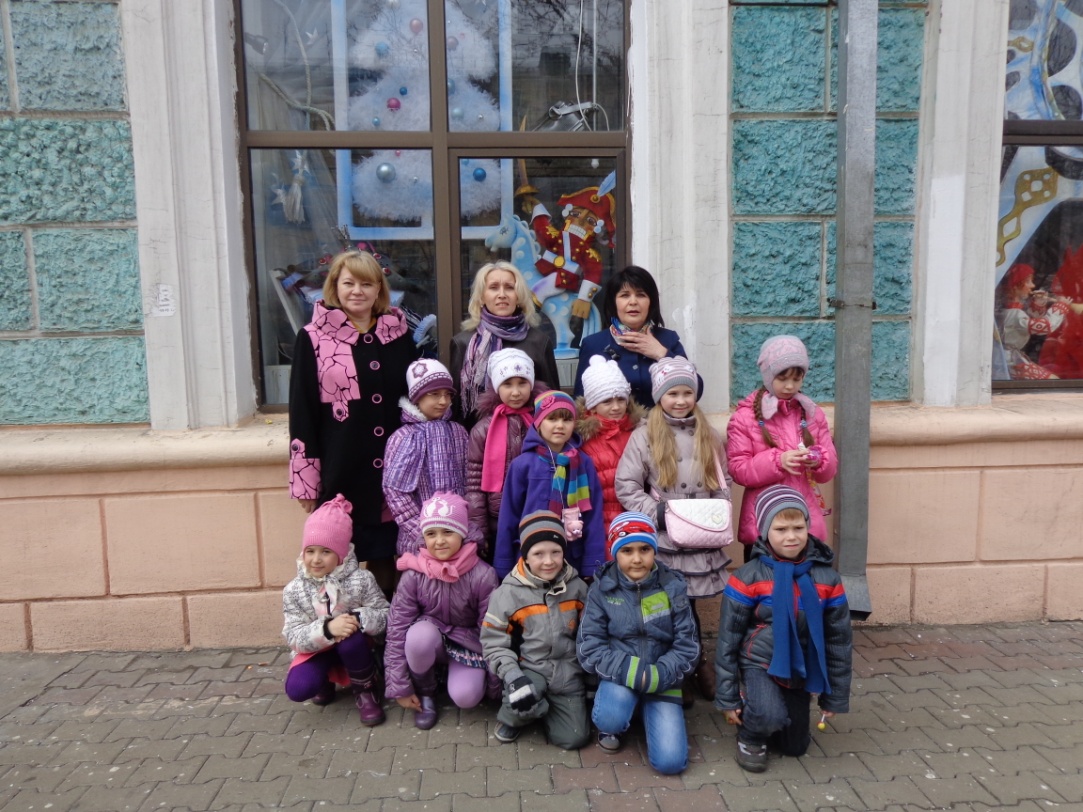 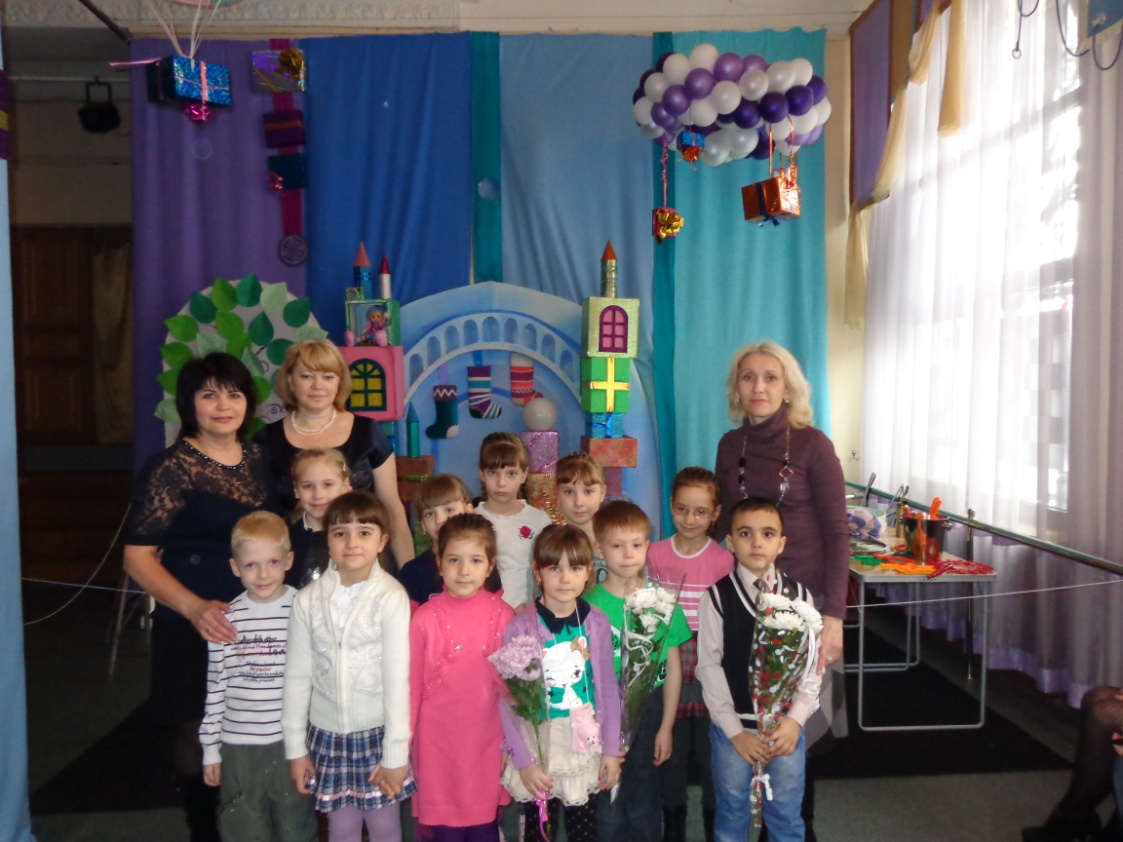 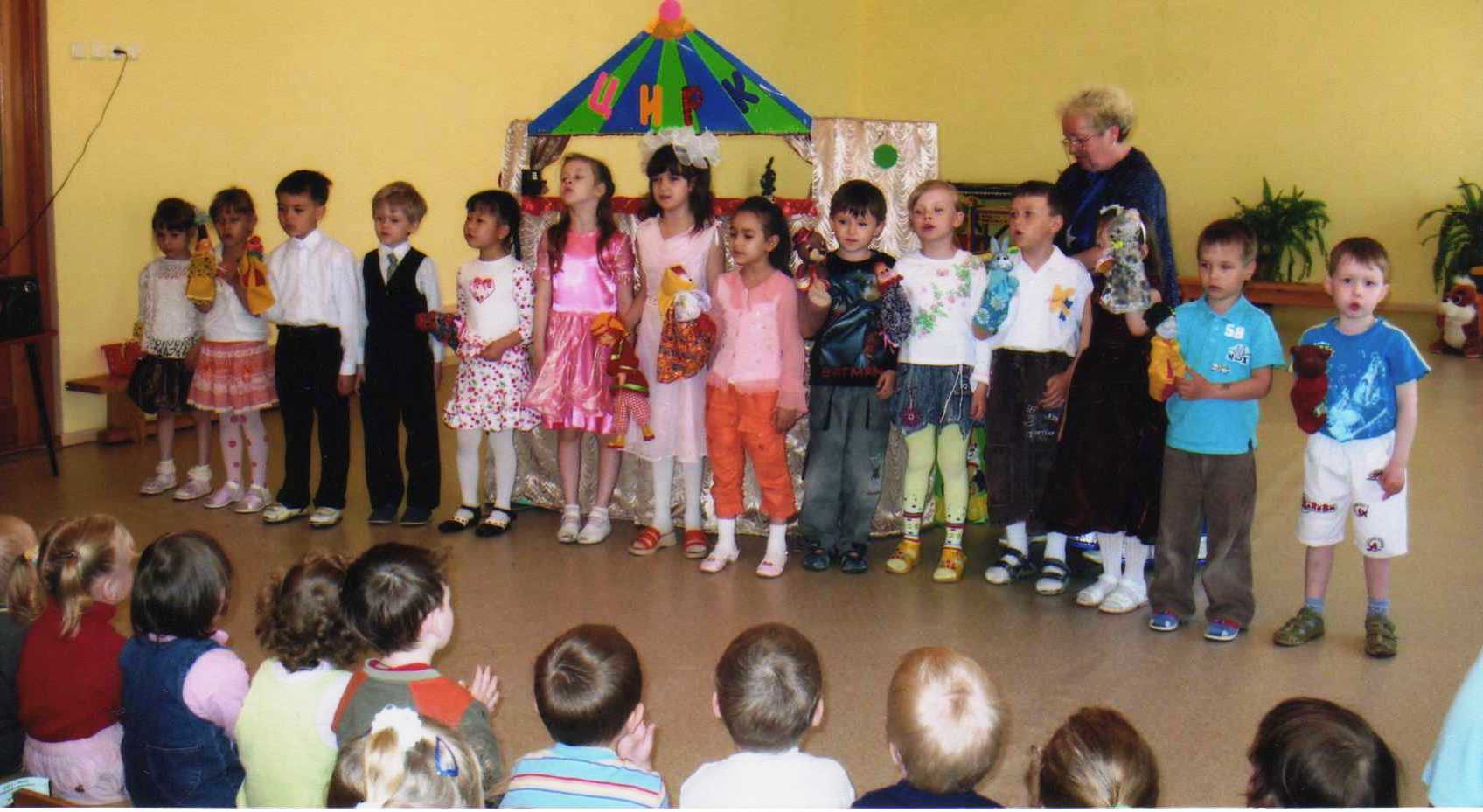 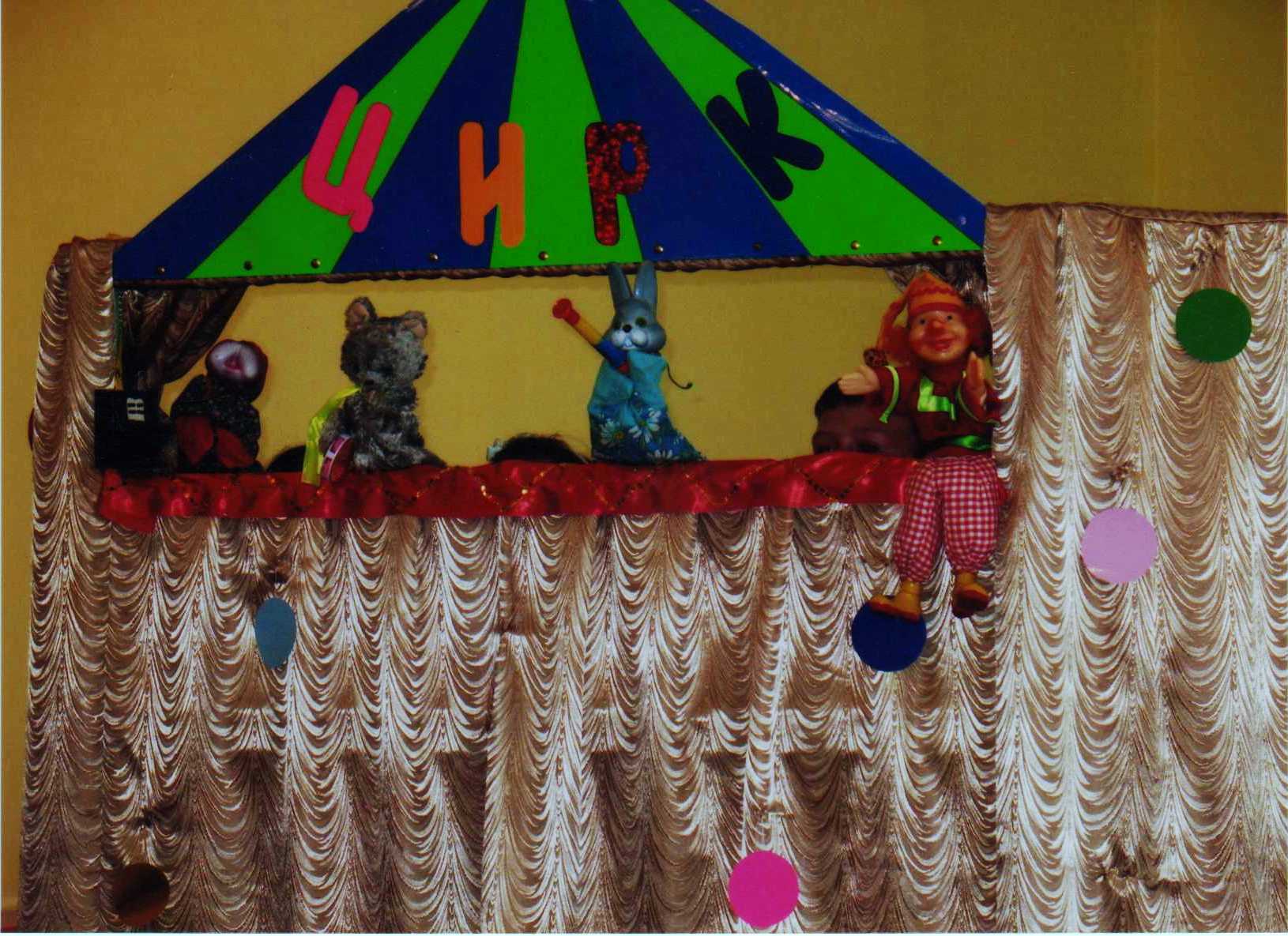 Куклы творят чудеса!
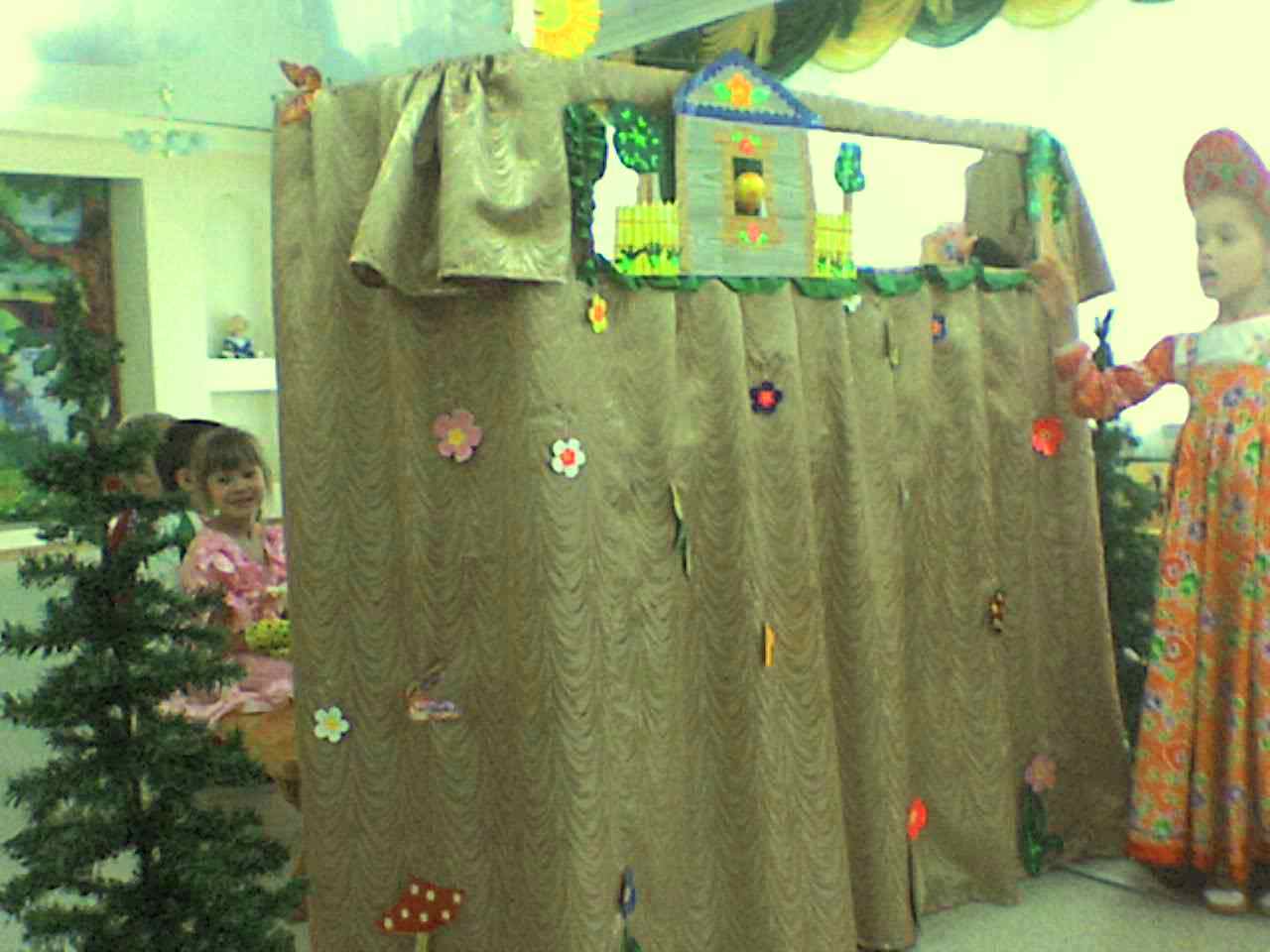 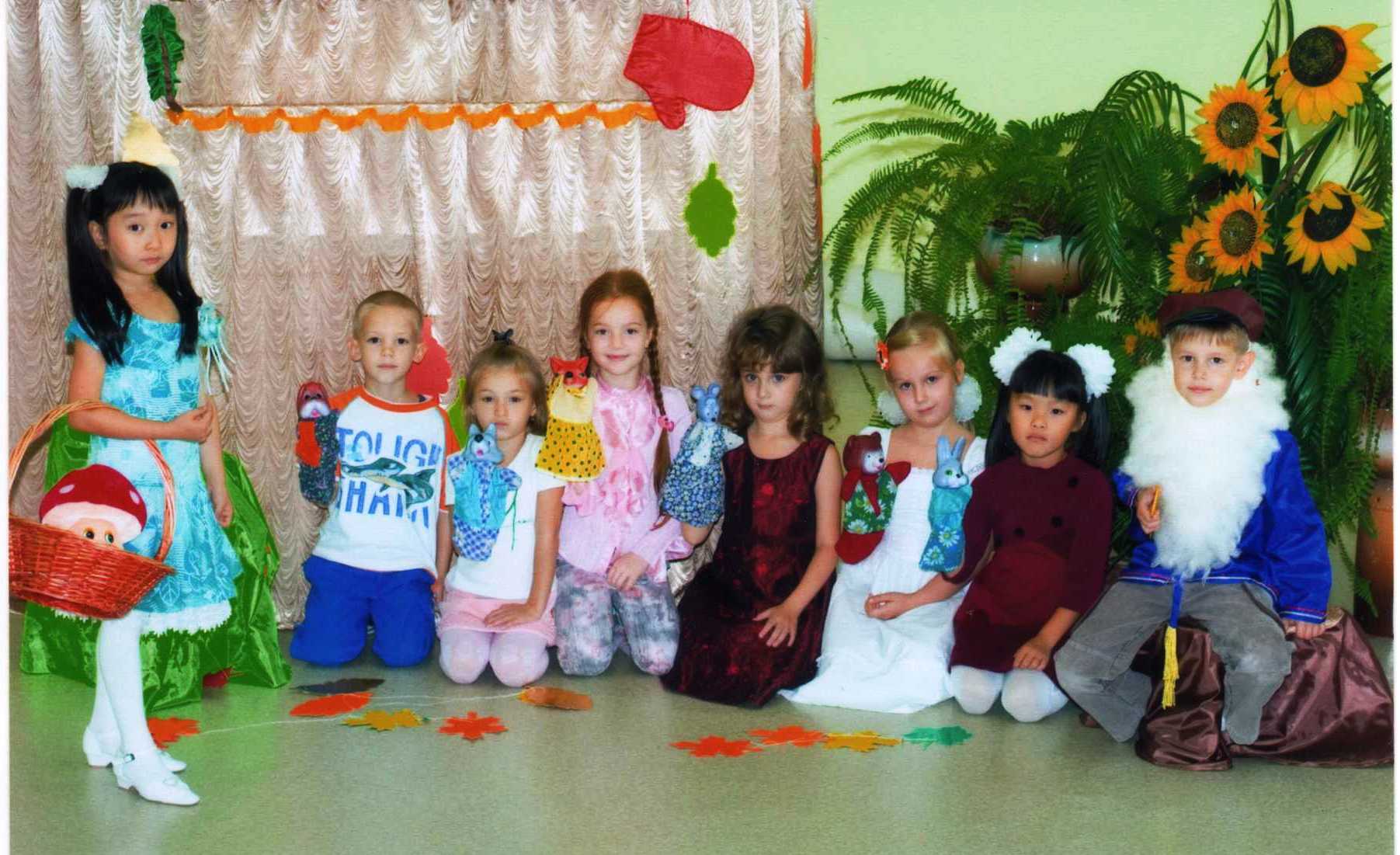 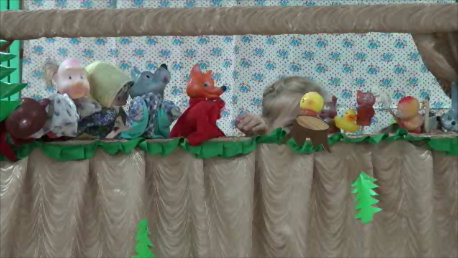 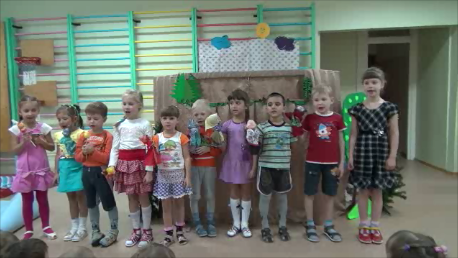 Кукольный спектакль «Колобок»
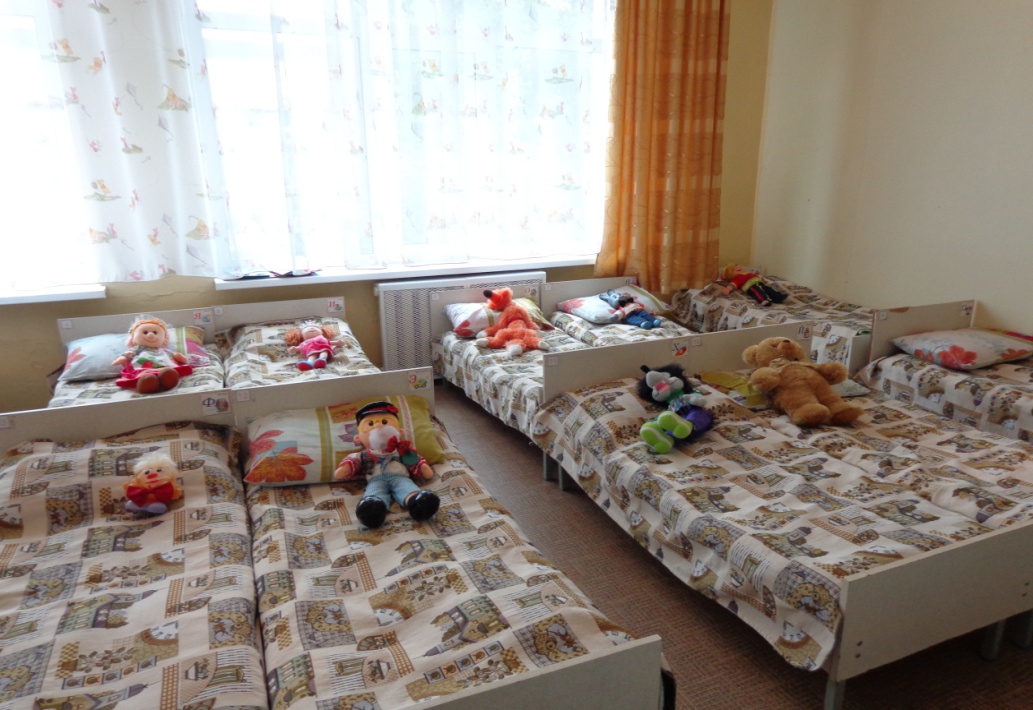 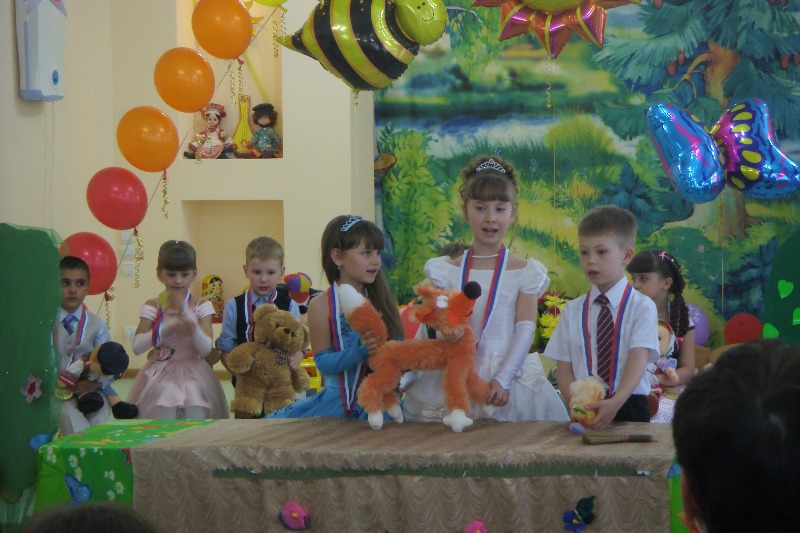 Баю, баю, наши куклы отдыхают…